MEGA Arduino
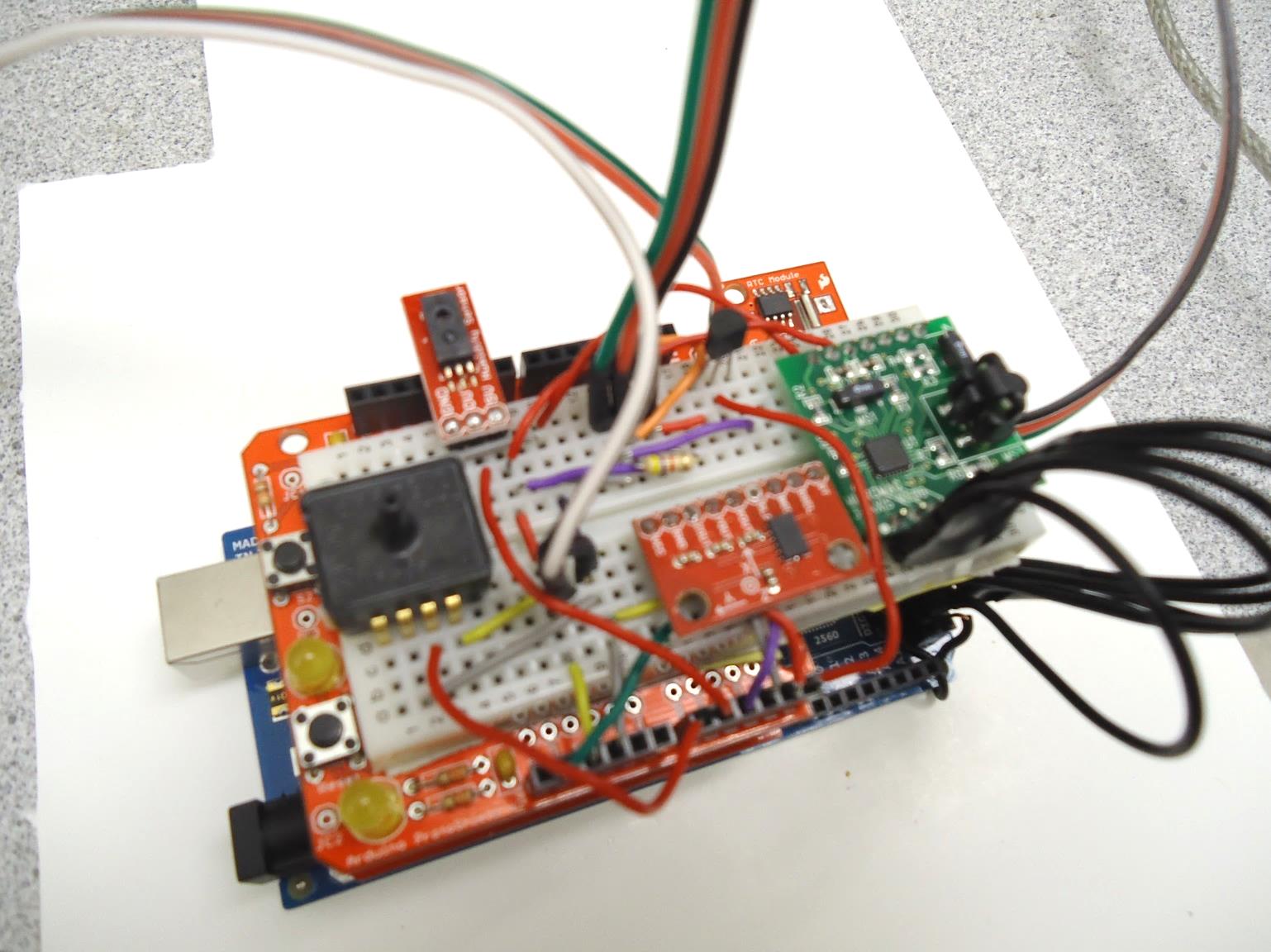 Sensor List
MicroSD Shield
Real Time Clock
Analog Pressure
Analog Humidity
Analog Accelerometer
Analog Temperature
Digital Temperature
GPS
Magnetometer
Sparkfun MicroSD Shield
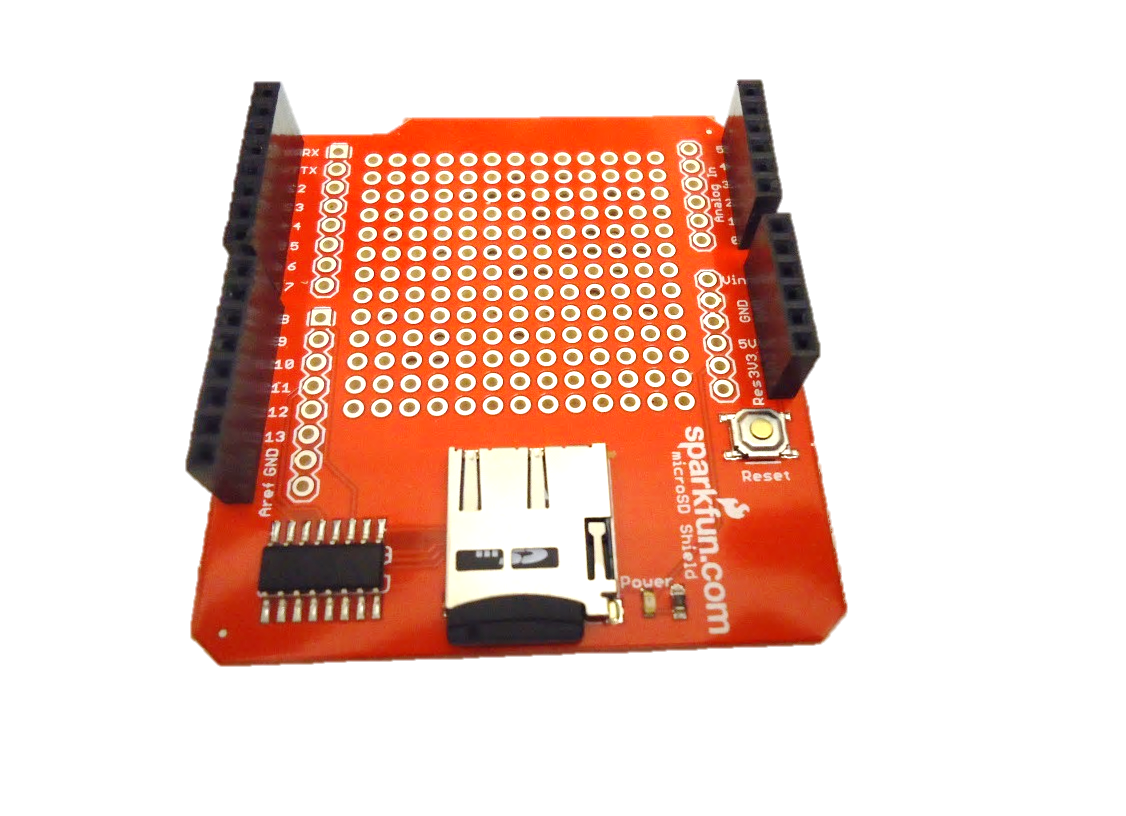 Sparkfun Real Time Clock
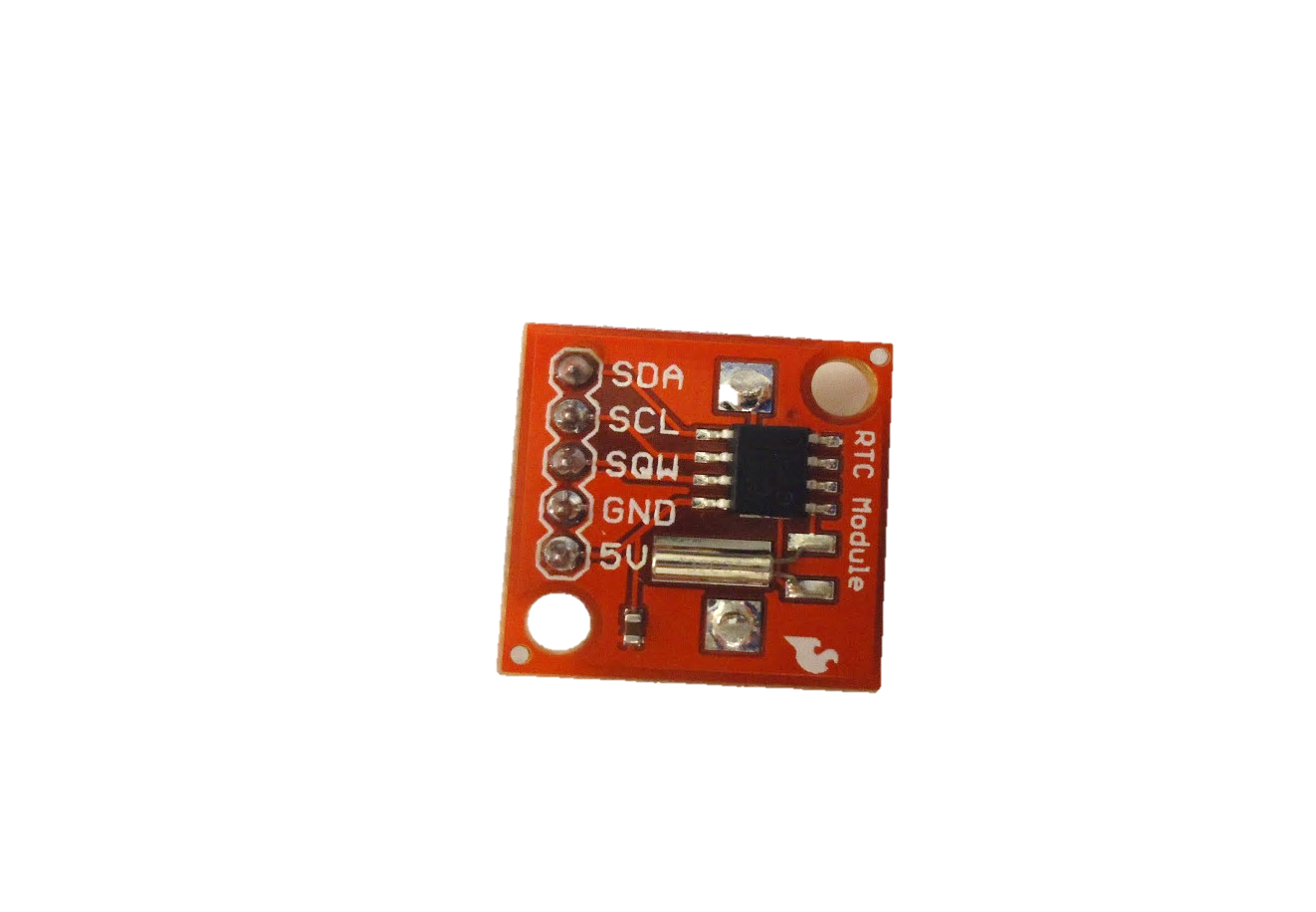 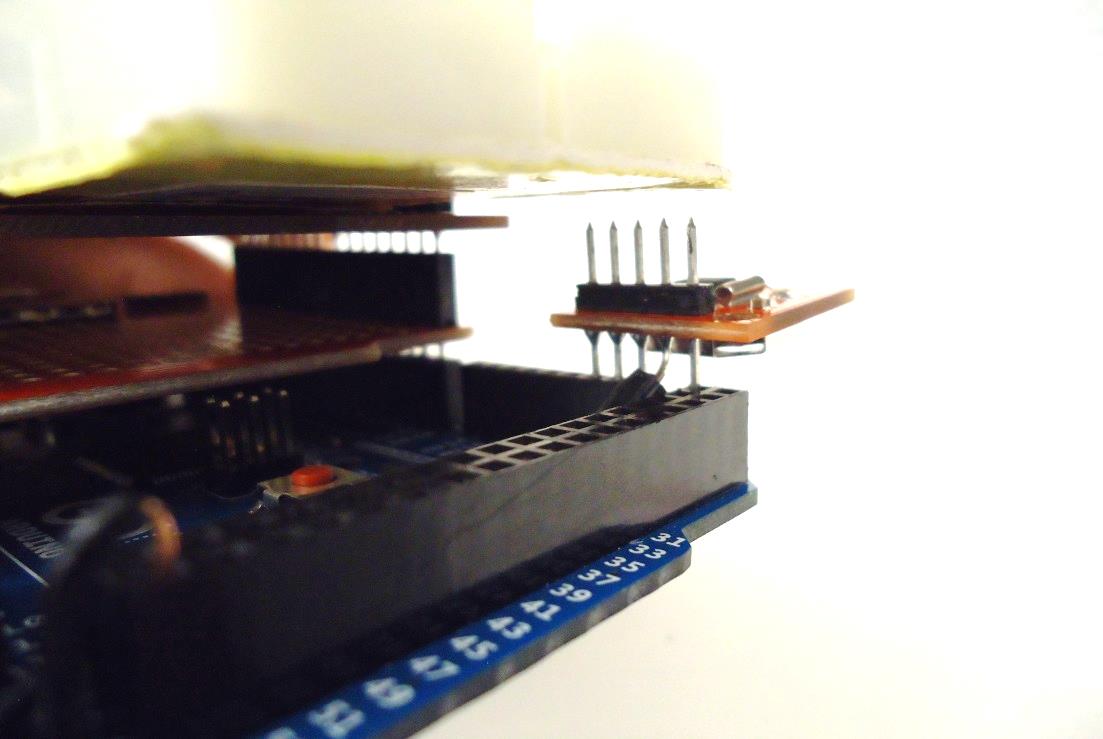 Pressure Sensor
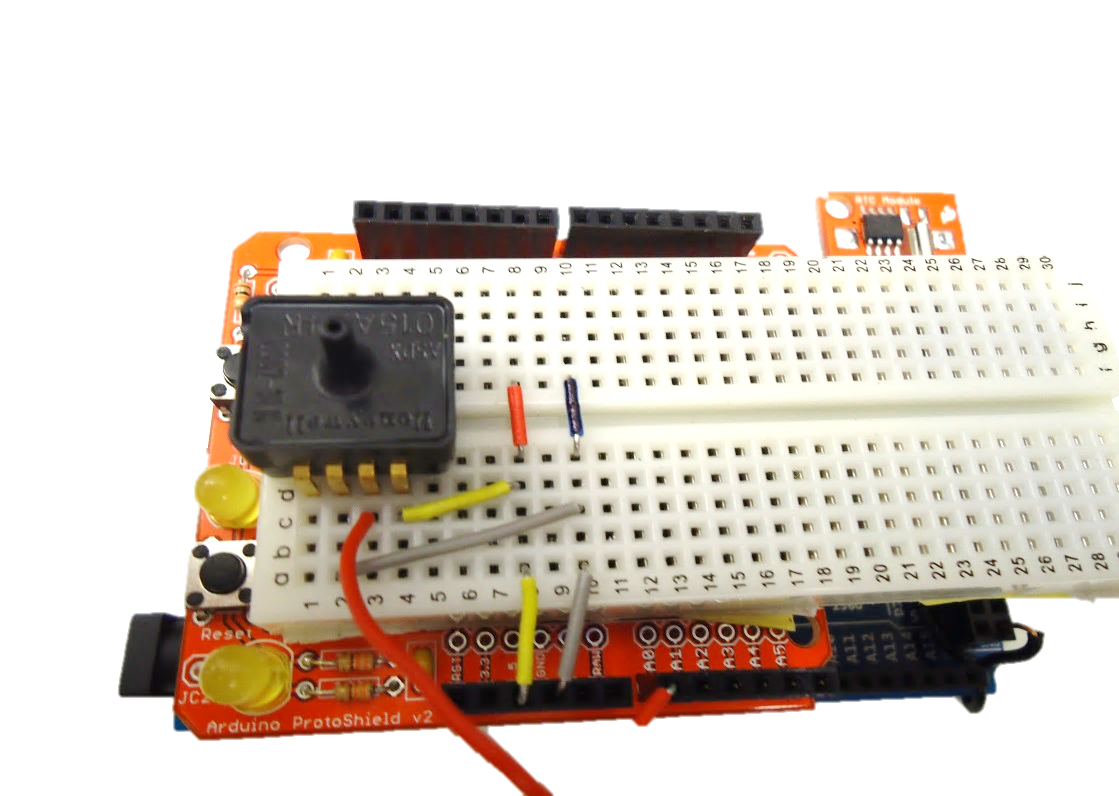 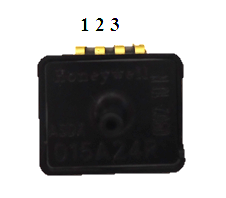 Humidity Sensor
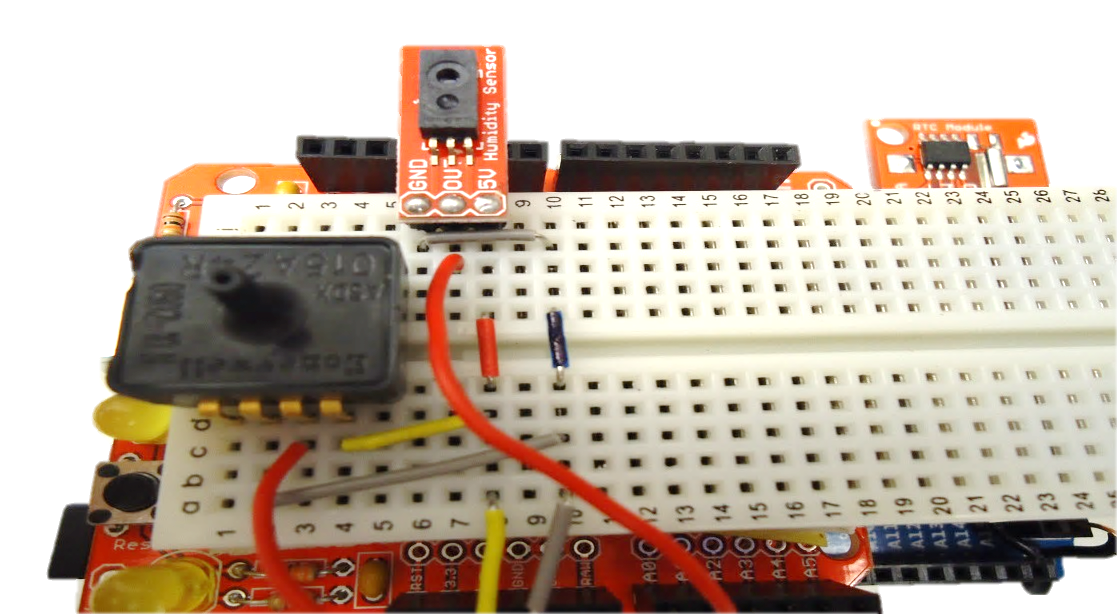 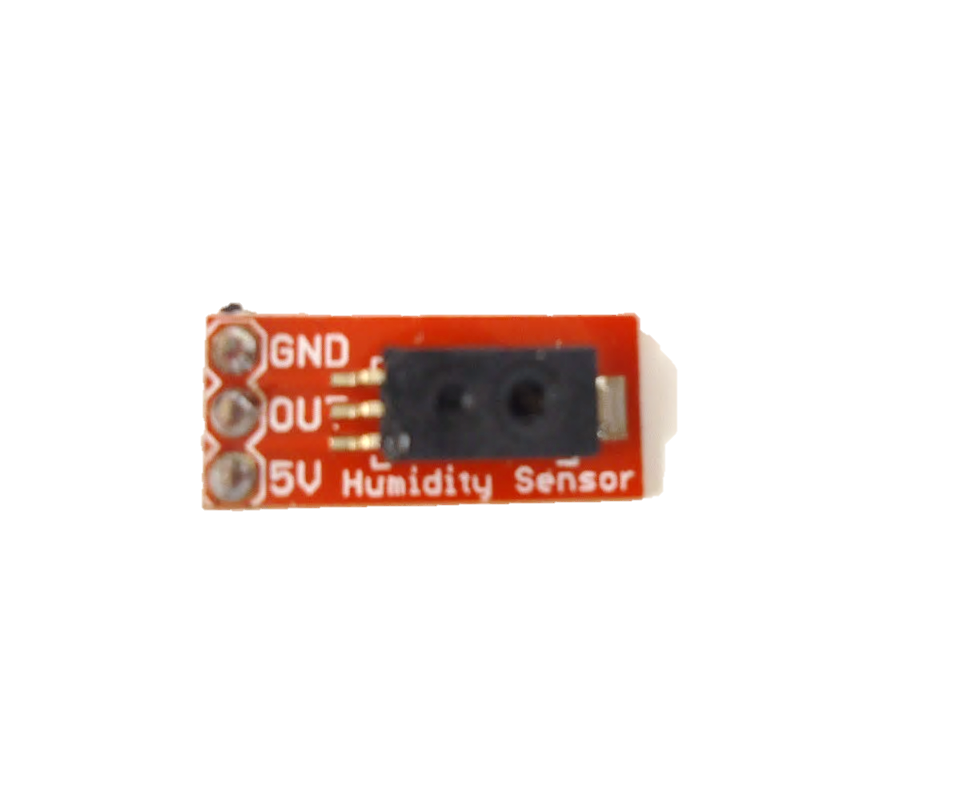 3-Axis Accelerometer
3-Axis Accelerometer
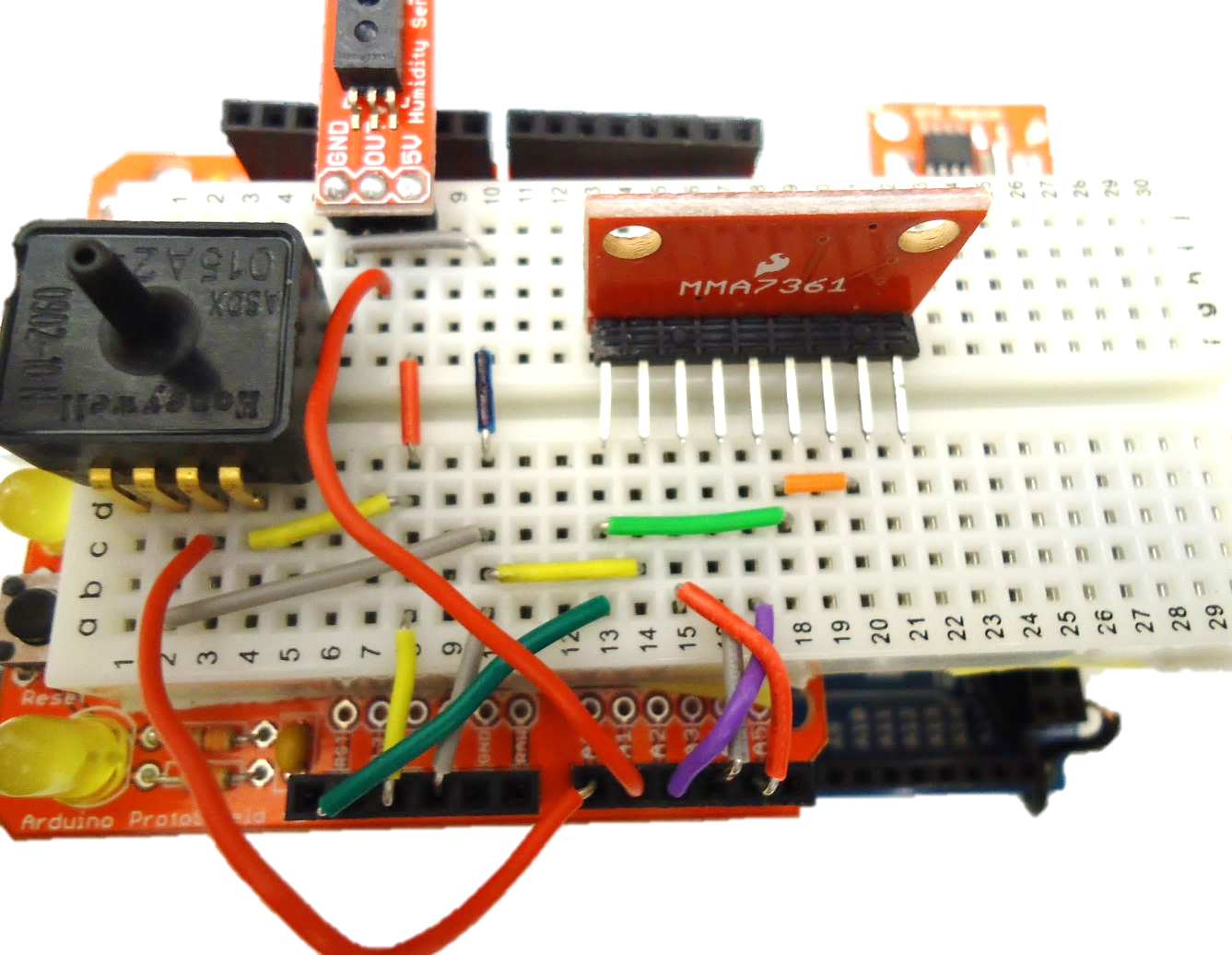 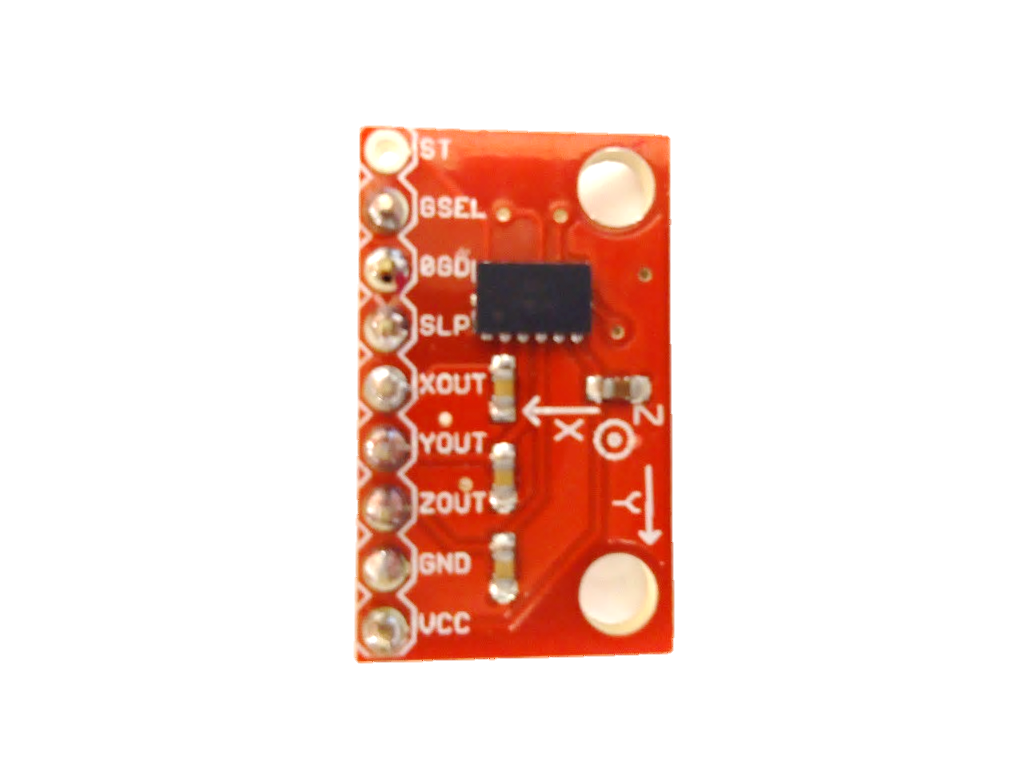 Analog Temperature Sensor
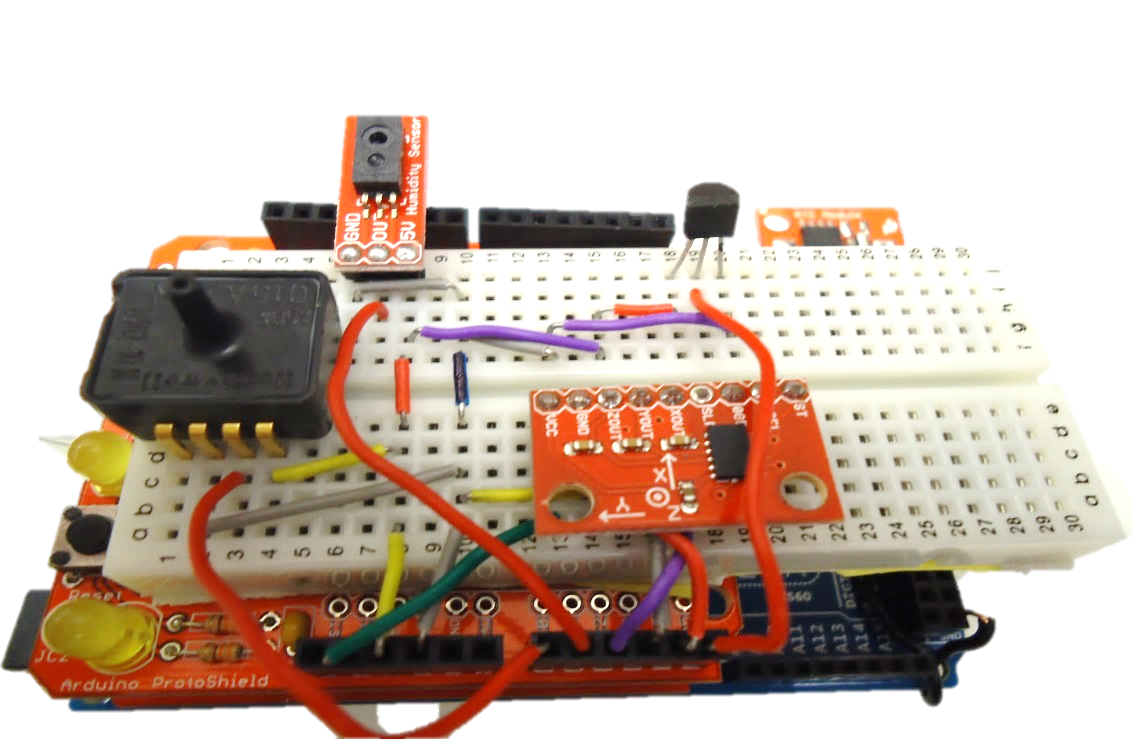 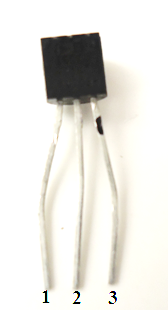 Has “TMP” written on it
Digital Temperature Sensor
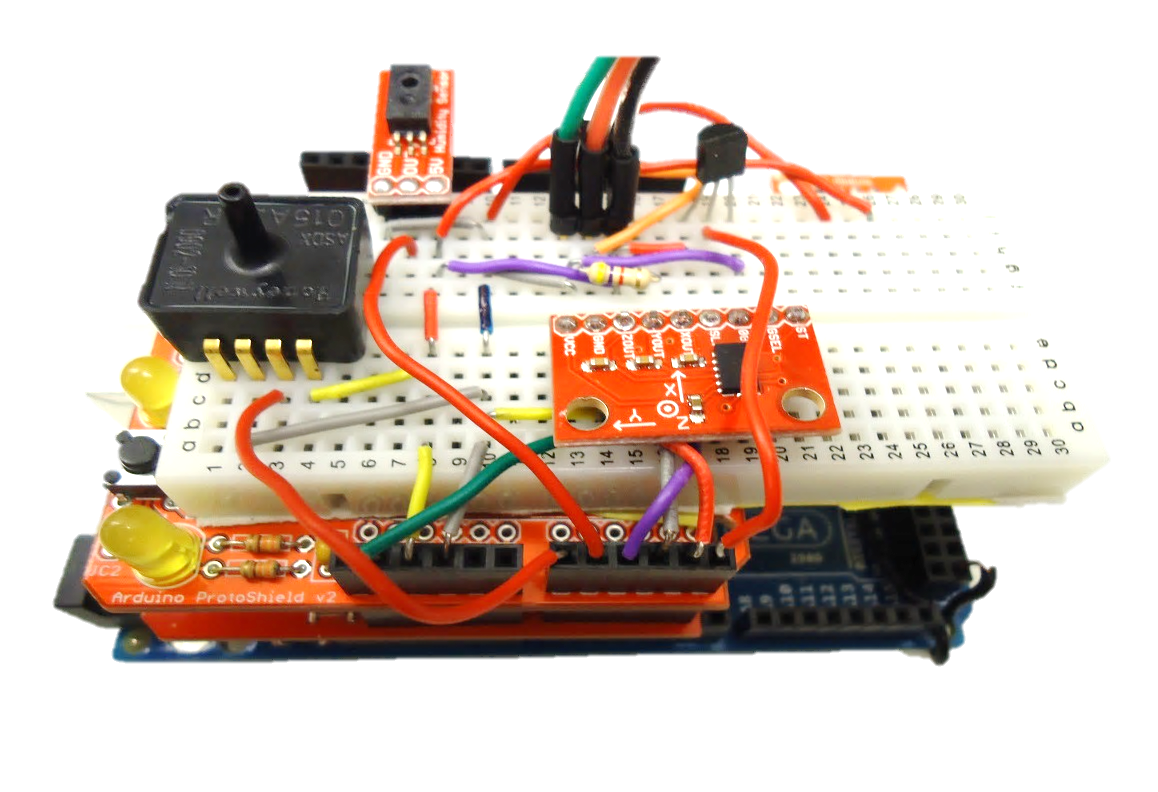 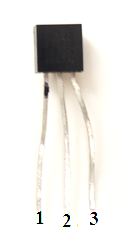 Has “Dallas Temperature” written on it
Adafruit Ultimate GPS
Adafruit Ultimate GPS
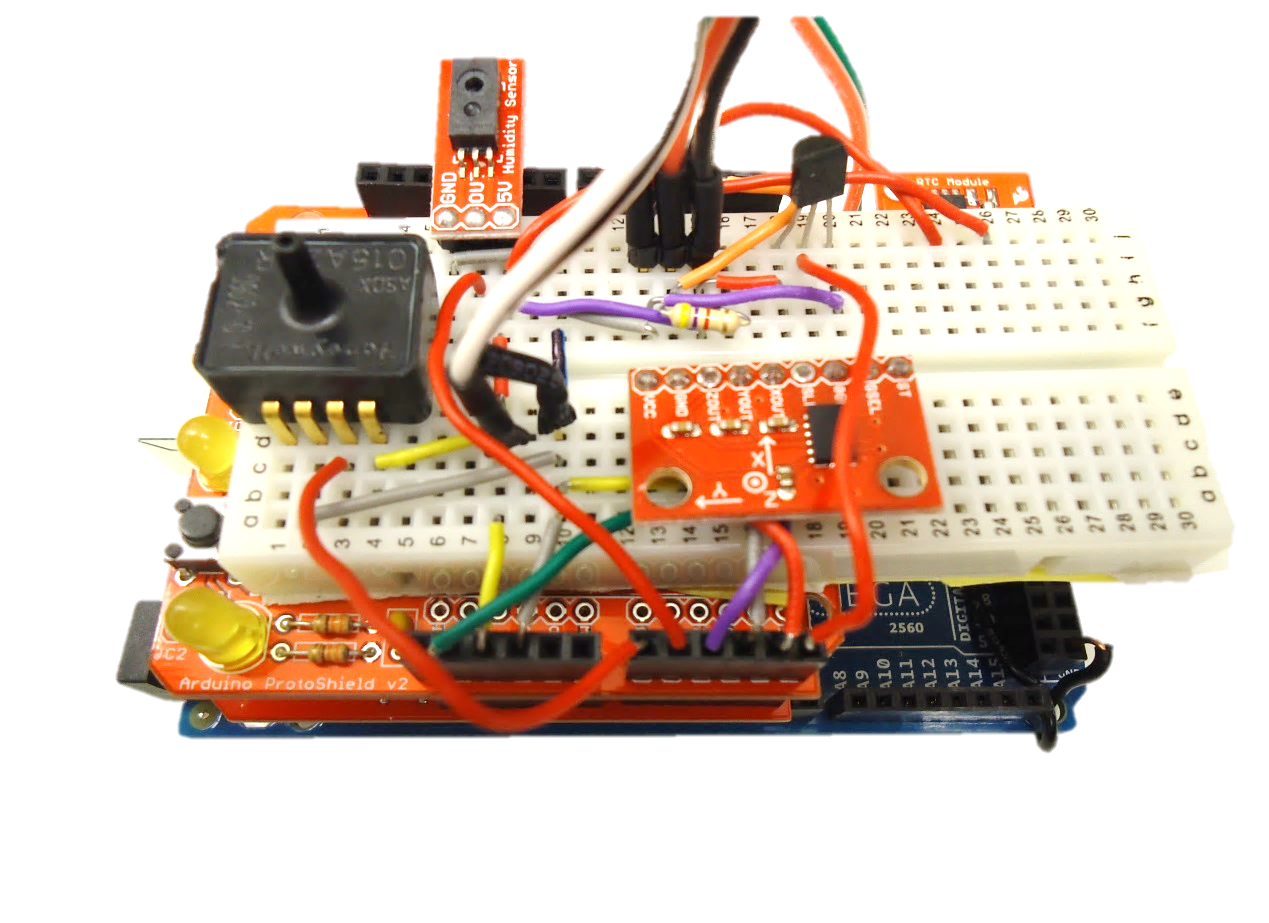 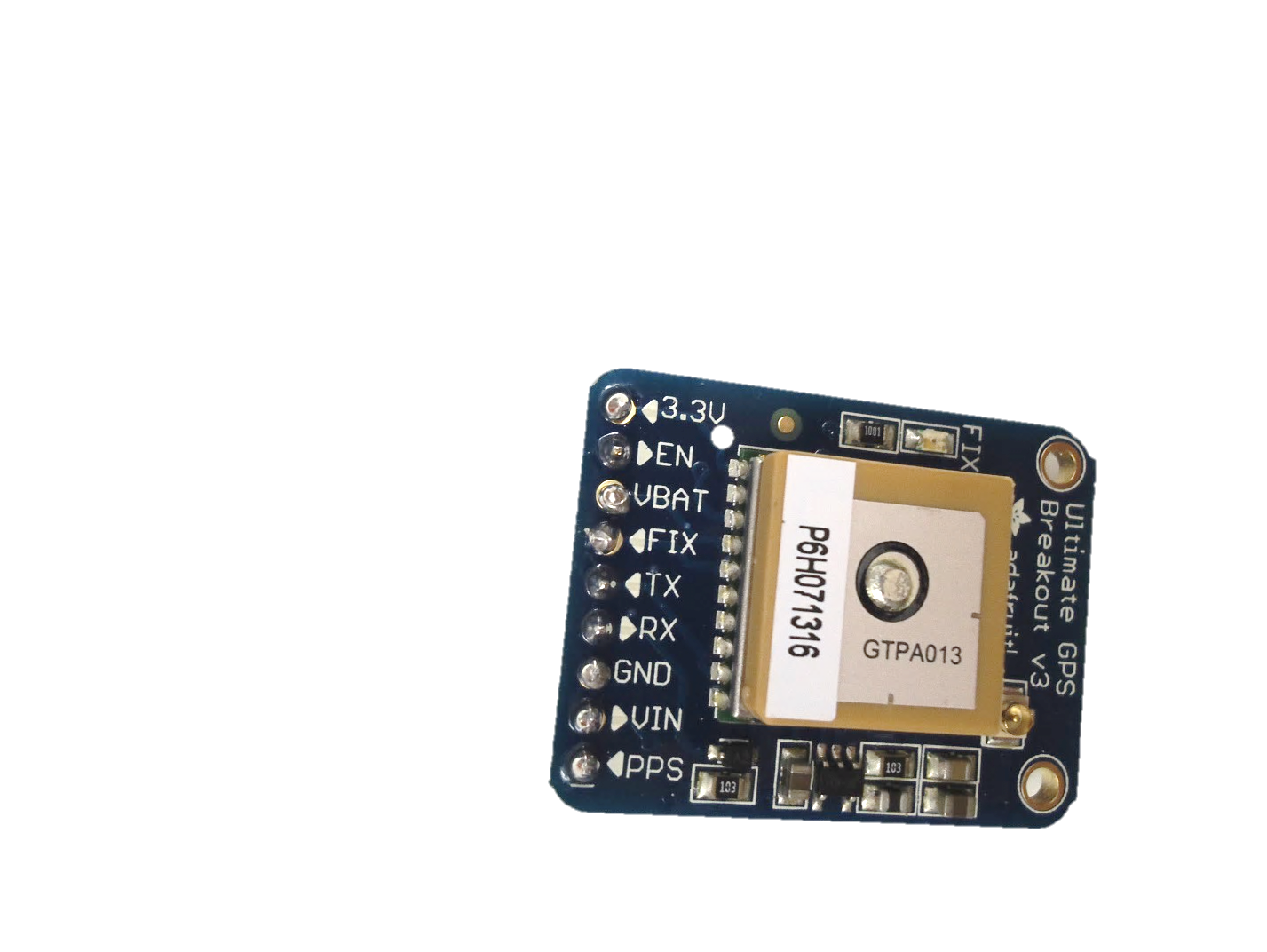 MicroMag Magnetometer
MicroMag Magnetometer
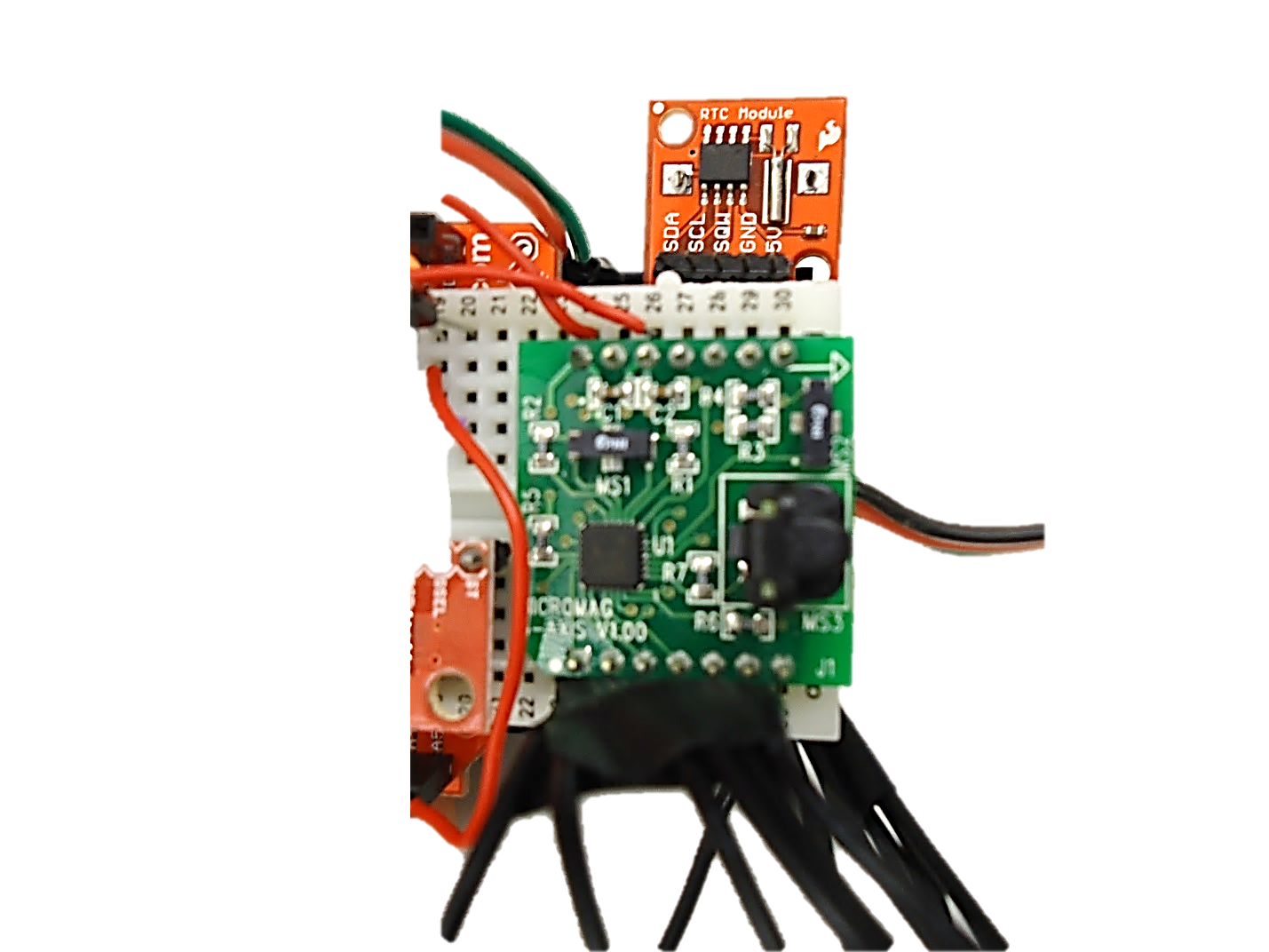 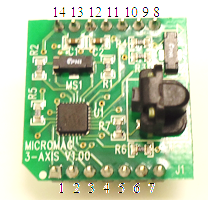 LEDs
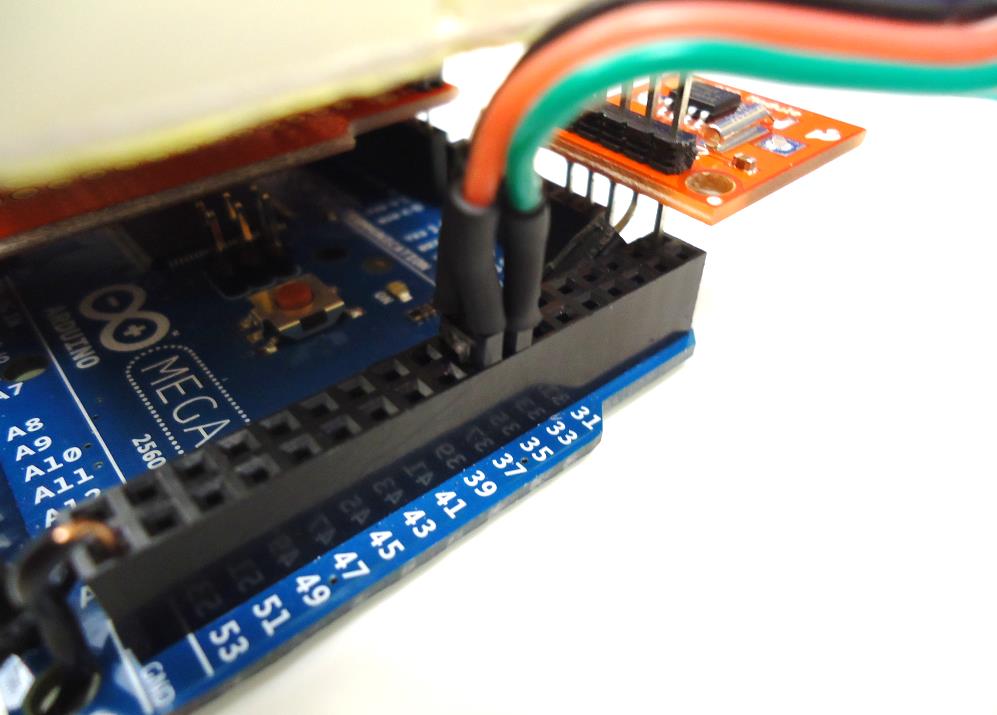 Flight Ready ?
Are all sensors working ?

Calibration ?

Is everything secure ? 
Tape
String
Hot Glue